Results Sections
Results Sections

Announce your findings!
Results Sections

Include the findings of your study ... and ONLY the findings of your study
Do NOT interpret!
Only dwell on results that are most relevant to the research questions
Results Sections

Organize it logically ... perhaps by research question
Present a result and then explain it, before presenting the next result then explaining it, and so on, then end with an overall synopsis
Results Sections
DON'T discuss or interpret your results!
DON'T report background information
DON'T ignore negative results
DON'T present confusing figures or tables
DO be factual and concise
Discussion Sections

Goal: Answer the questions you raised in your front end by using the results you collected during your research
Discussion Sections
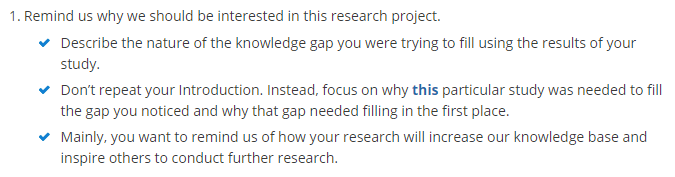 https://wordvice.com/research-writing-tips-editing-manuscript-discussion/
Discussion Sections
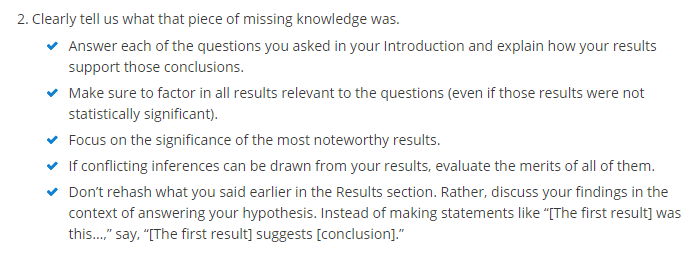 https://wordvice.com/research-writing-tips-editing-manuscript-discussion/
Discussion Sections
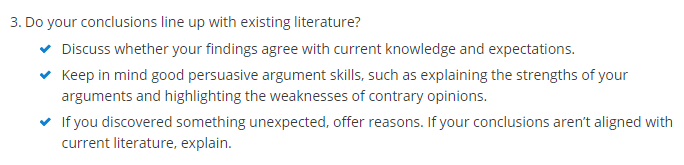 https://wordvice.com/research-writing-tips-editing-manuscript-discussion/
Discussion Sections
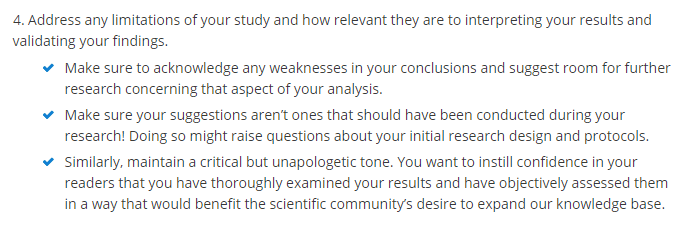 https://wordvice.com/research-writing-tips-editing-manuscript-discussion/
Discussion Sections
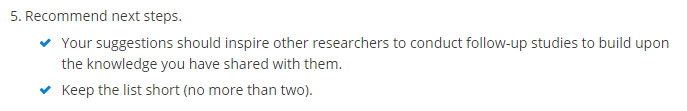 https://wordvice.com/research-writing-tips-editing-manuscript-discussion/